전후 일본정치와 사회
5조
일본어일본학과 김영화
일본어일본학과 박지은
관광경영학과 육   연관광경영학과 진우진
통신공학과 손엽강
베이비붐으로 인한
일본 4인 핵가족 표준세대가 바뀐다. 사회양극화 영향으로 맞벌이·독신세대로 변형
(중략)  사회양극화에 따른 소득 감소, 저출산, 고령화 등의 영향으로 일본 복지정책의 기준이 되는 '표준세대' 유형이 붕괴했다는 분석이 나오고 있다.
(중략)
20년 뒤에는 독신세대가 일본의 표준세대가 될 것이라는 전망도 있다. 

출처 :  한국일보 i
            http://news.hankooki.com/lpage/world/201101/h2011010915181322510.htm
p.460
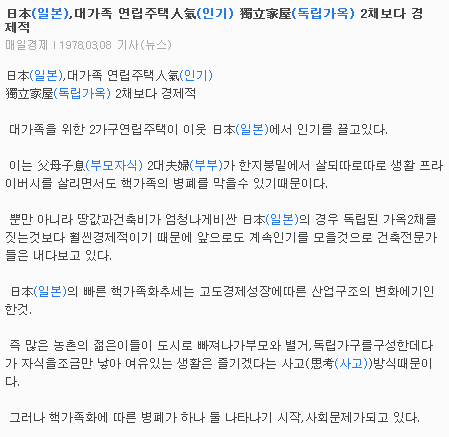 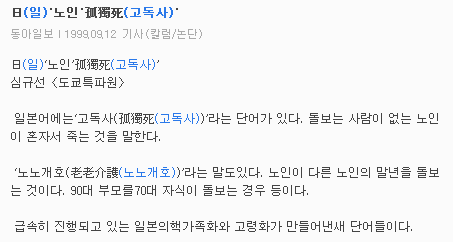 데이트와 ‘연애결혼’은 1950년대 이래 점차 인기를 끌었다. 1960년대에 촬영된 이 사진을 보면 도쿄의 와다쿠라바시 위에서 남녀가 쌍쌍이 일정한 간격을 두고 서로 애정표현을 하고 있다.- 도미야마 하루제공 -
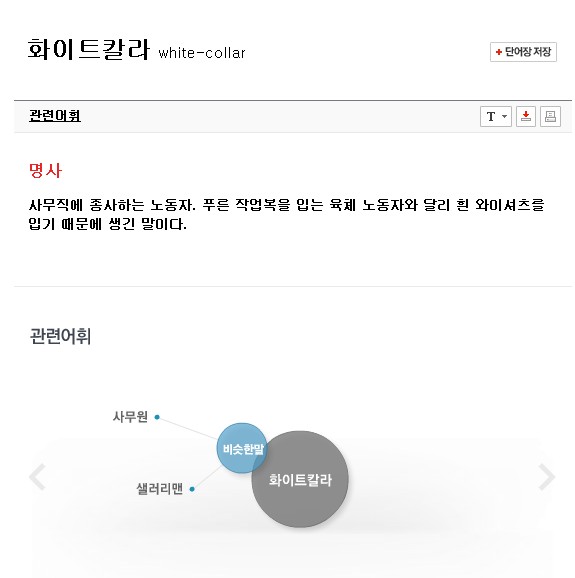 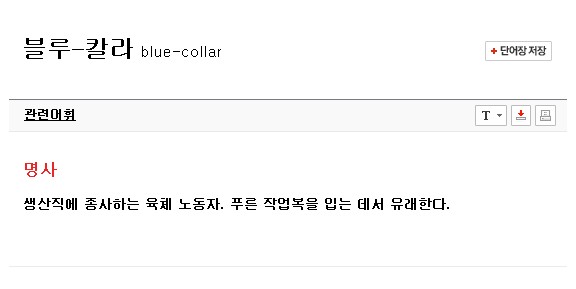 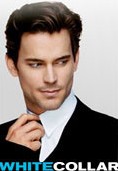 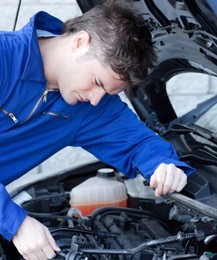 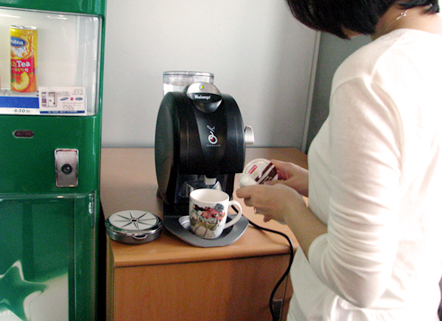 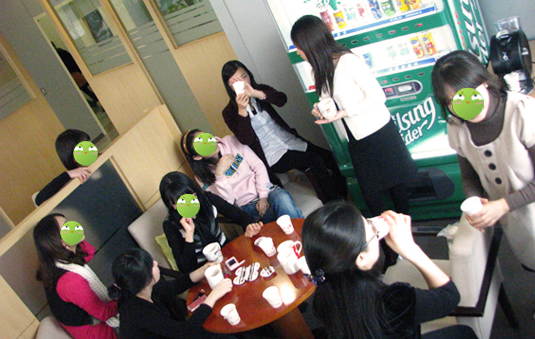 사무실의 꽃 = 여직원
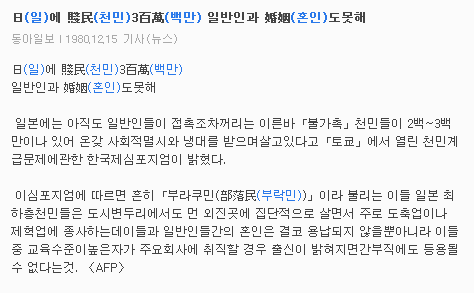 사자에상
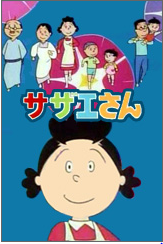 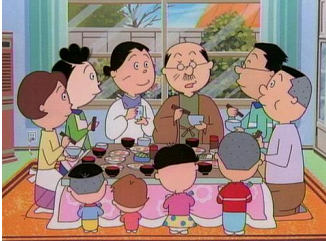 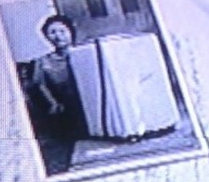 SANYO  세탁기
전례 없는  고도의 경제성장을 이룩한 일본은 [3종의 신기]라고 일컫는 가정전기화 [붐]에 들떠있다.……..3종의 신기란 다름아닌 전기세탁기, 텔레비전, 냉장고로서 이러한 [붐] 과 소비혁명은.......미국을 쫓아가고 있다는 것이다.
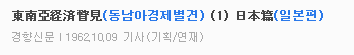 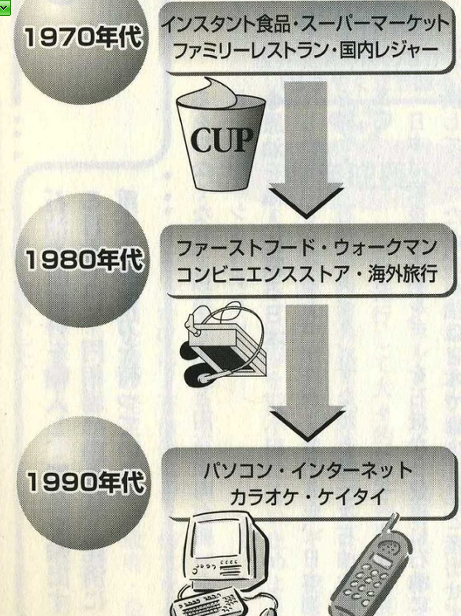 중산층 의식의 상승
p.478
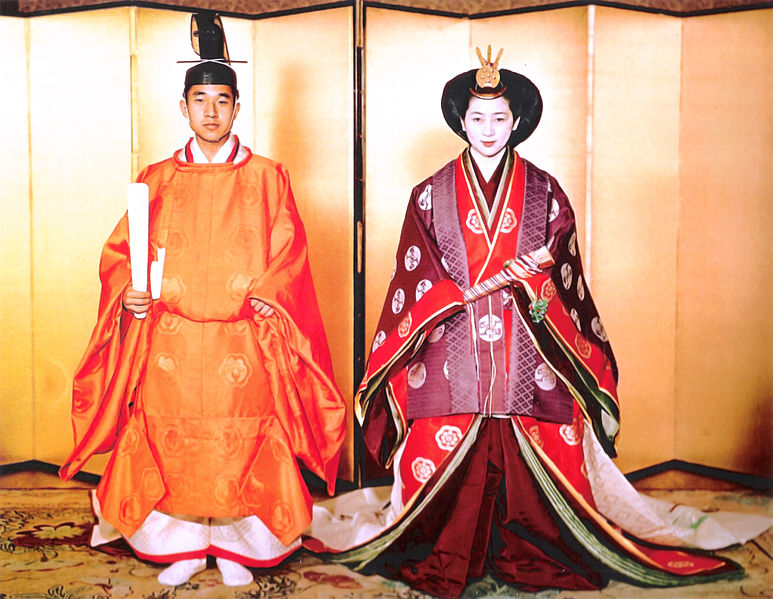 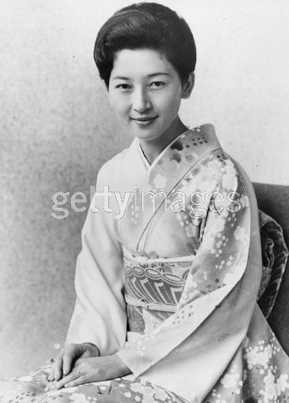 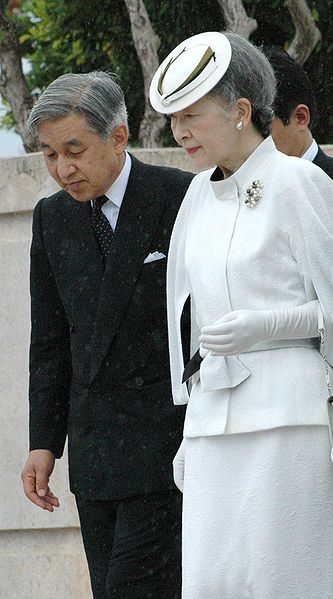 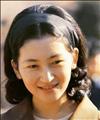 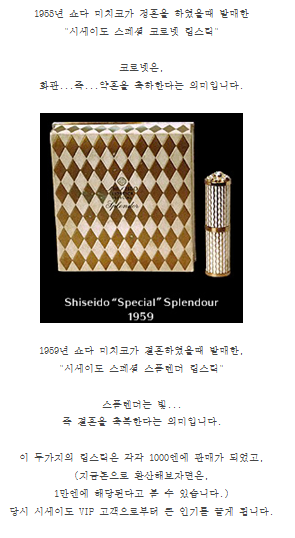 由于婴儿潮
日本以4人核心家庭为标准的时代改变了.由于社会两极化的影响 社会向双仔·独身时代变形  随着社会两极化的发展，所得减少, 低出生,高 龄化 等 影响，出现了作为日本福利政策的 基准类型‘标准时代’  被击穿的分析。

20年后出现了独身时代成为日本标准时代的展望。

출처 :  한국일보 i
            http://news.hankooki.com/lpage/world/201101/h2011010915181322510.htm
p.460
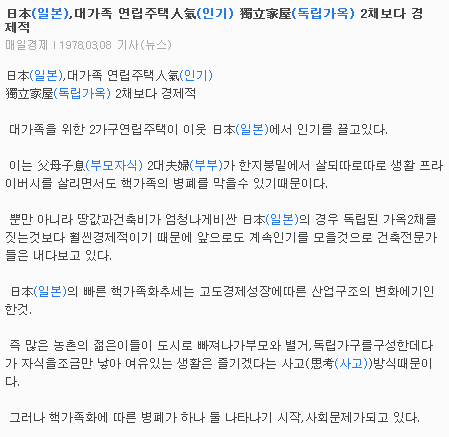 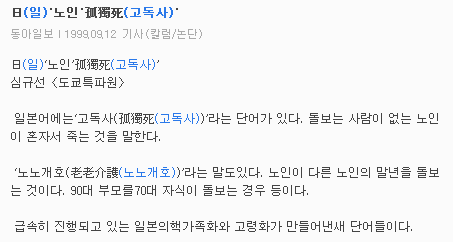 데이트와 ‘연애결혼’은 1950년대 이래 점차 인기를 끌었다. 1960년대에 촬영된 이 사진을 보면 도쿄의 와다쿠라바시 위에서 남녀가 쌍쌍이 일정한 간격을 두고 서로 애정표현을 하고 있다.- 도미야마 하루제공 -
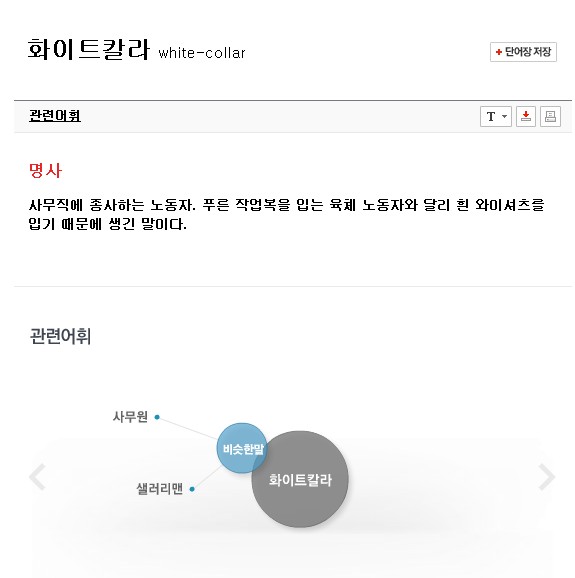 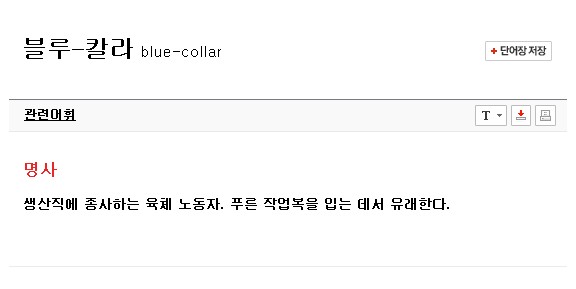 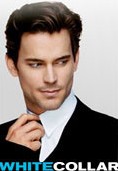 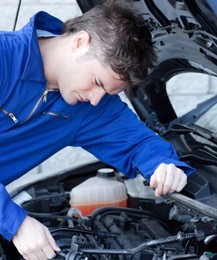 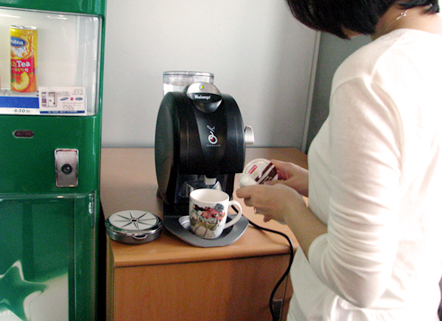 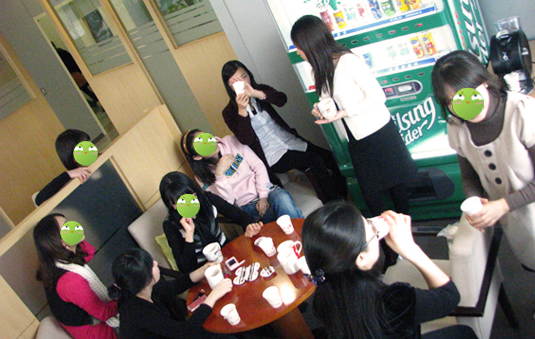 사무실의 꽃 = 여직원
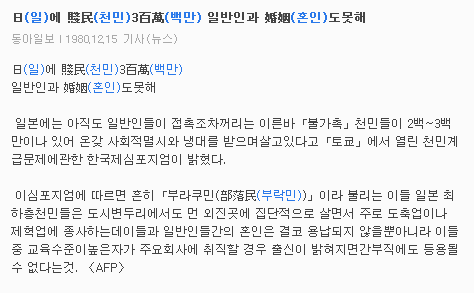 사자에상
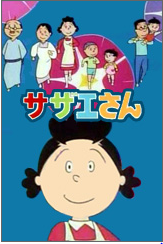 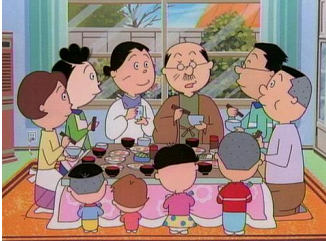 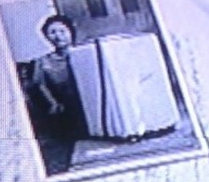 SANYO  세탁기
전례 없는  고도의 경제성장을 이룩한 일본은 [3종의 신기]라고 일컫는 가정전기화 [붐]에 들떠있다.……..3종의 신기란 다름아닌 전기세탁기, 텔레비전, 냉장고로서 이러한 [붐] 과 소비혁명은.......미국을 쫓아가고 있다는 것이다.
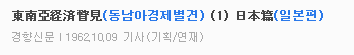 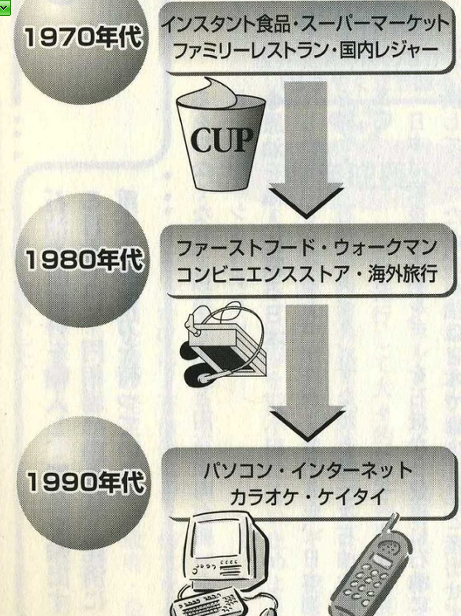 中产层意识的上升
p.478
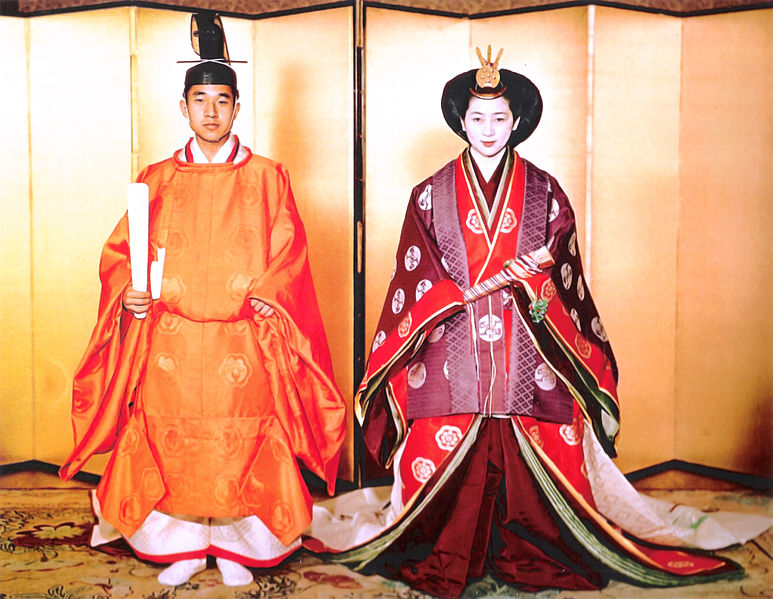 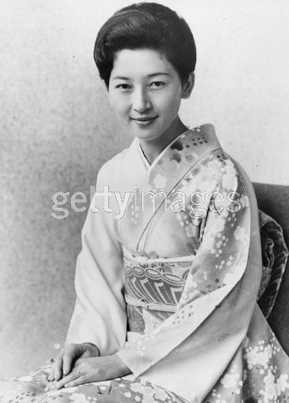 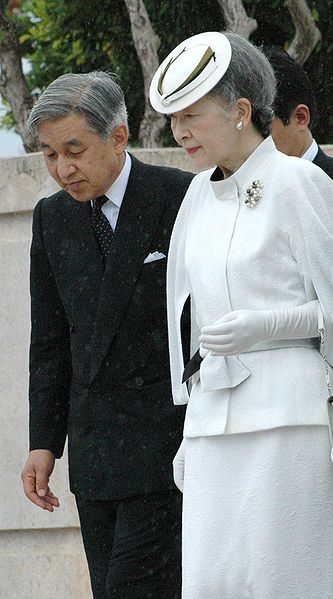 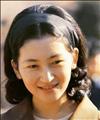 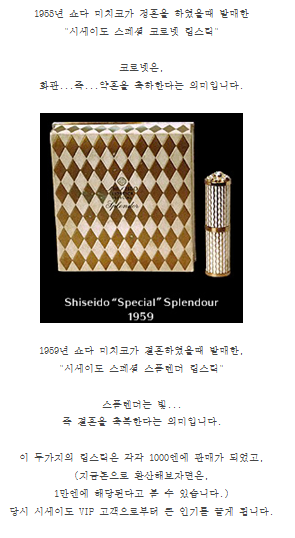 전후 일본 정치 상황? (~1955이전)
진보
보수
일본
사회당
[좌파]
자유당
일본
사회당
[우파]
민주당
일본
공산당
전후 일본 정치 상황? (1955년 이후)
진보
보수
일본 사회당
[우파+좌파]
자유당
민주당
일본
공산당
자유민주당
(자민당)
철의 삼각형
정치인
생존과 성장을 위해서 로비
기업가
관료
협력관계 유지
자유민주당 결성 당시
전후 일본 정치 상황? (1955년 이후)
진보
보수
일본 사회당
[우파+좌파]
자유당
민주당
신헌법개정추진
사회당의 반대
정치적 비용 문제
일본
공산당
자유민주당
(자민당)
미일 안보조약
다이고 후쿠류마루
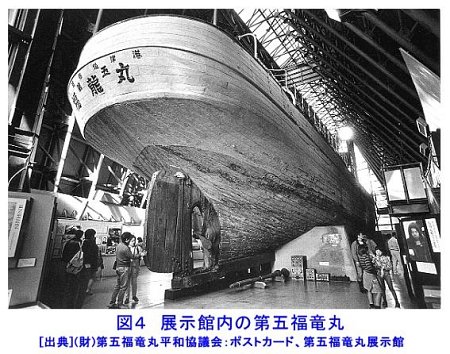 현재 도쿄 유메노시마
 ‘제5 후쿠류마루 전시관’에서 전시
퍼져가는 방사능 참치공포
다시 방사능 어선
폭발해역 통행의 영향인가
흥미로 보는 자료 : 고질라
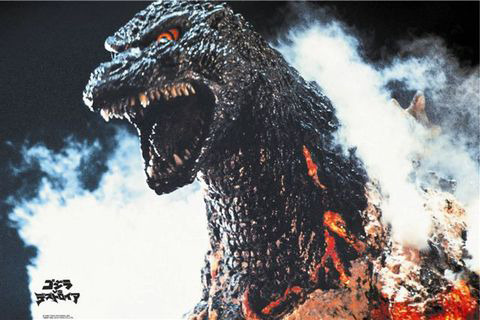 학생운동
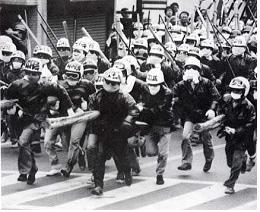 신 안보조약
안보조약 개정에 대한 공방, 정치 투쟁
1960.5.19
신 안보조약에 대한 반대의 움직임
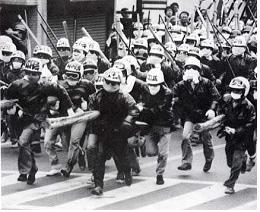 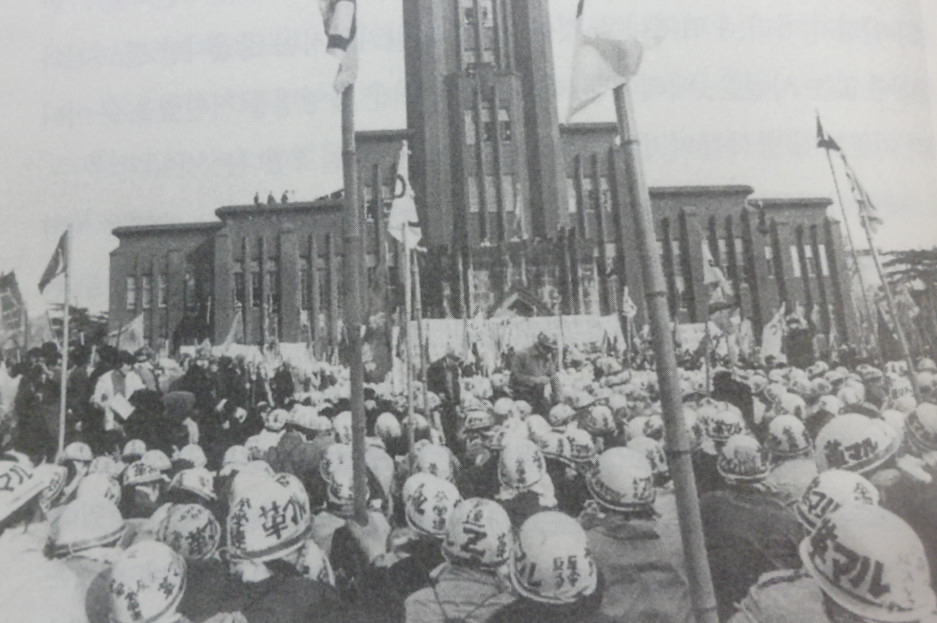 환경운동: 나리타시 공항건설
치바현의 나리타시 근처에  새로운 국제공항을 건설하려는 계획에 반대하는  투쟁
: 농민과 대학생의 연대결성
공명당
소카갓카이라는 신흥종교의 후원
1963년 정식적으로 공명당을 결성
1960년대 말까지 국회에서 세 번째로 큰 정치 세력
종교에 토대를 둠
건국기념일 제정
1870년대에 메이지정부는 2월 11일을 기원절로 지정
1948년에 점령군에 의해 폐지
1950년대- 1960년대로 접어들면서 기념일부활의 움직임
1966년 2월 11일을 건국 기념일로 지정하는 법안을 가결
건국기념일 제정운동의 특징
보수파 정치지도자들의 지지를 받았음

다수의 지지자를 동원하여 ‘시민운동’의 전술을 모방

천황숭배와 같은 강력한 종교색은 지니지 못함
철의 삼각형
정치인
부패
불공평분배, 
무리한 성장
생존과 성장을 위해서 로비
기업가
관료
협력관계 유지
1980년대 일본정부
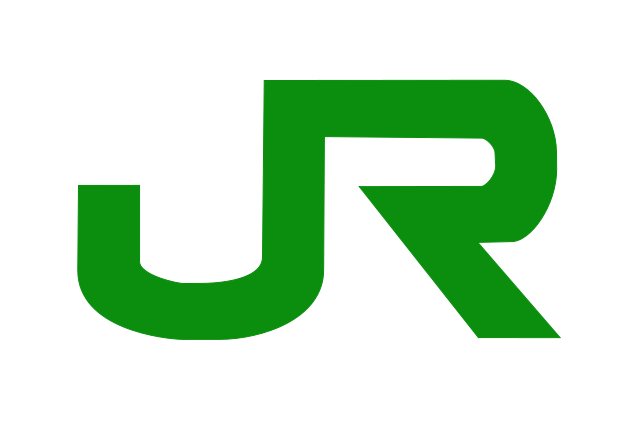 민영화
나카소네 전총리
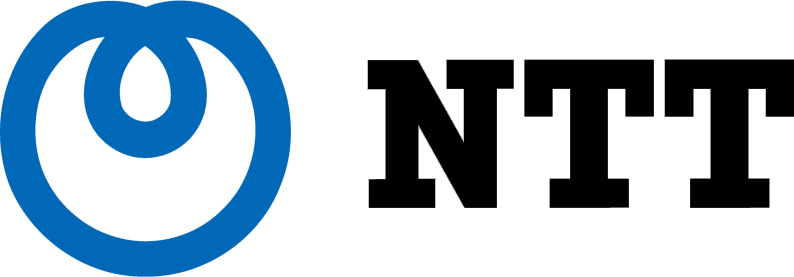 전후 일본 정치 상황? (~1955이전)
进步
保守
日本
社会党
[左派]
自由党
日本
社会党
[右派]
民主党
日本
共产党
전후 일본 정치 상황? (1955년 이후)
进步
保守
日本社会党[右派+左派]
自由党
民主党
日本
共产党
自由民主党(自民党)
铁三角
政治家
为了生存和发展
企业家
官僚
保持合作关系
자유민주당 결성 당시
전후 일본 정치 상황? (1955년 이후)
进步
保守
日本社会党[右派+左派]
自由党
民主党
促进新宪法的修订
日本
共产党
自由民主党(自民党)
美日安保条约
第五福龙丸
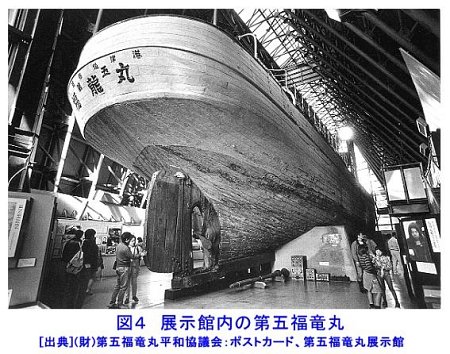 目前在东京梦之岛
                              ‘第五福龙丸’展出
放射性恐惧金枪鱼
恐惧 金枪鱼
再次辐射捕鱼
爆发海域通行的影响
引起兴趣的材料:哥斯拉
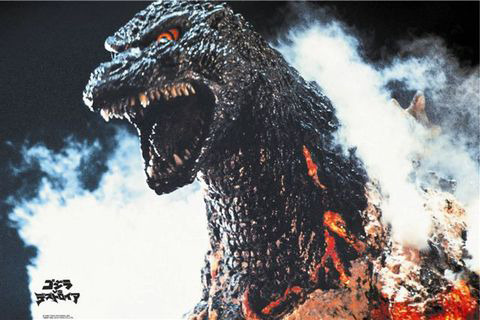 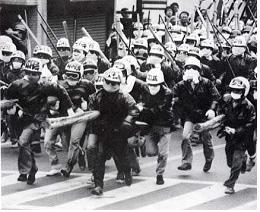 新安全条约
研讨会上修订的安全条约，政治斗争
1960.5.19
新安全条约的反对运动
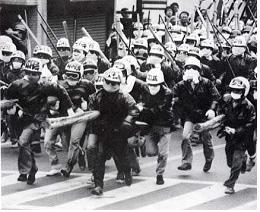 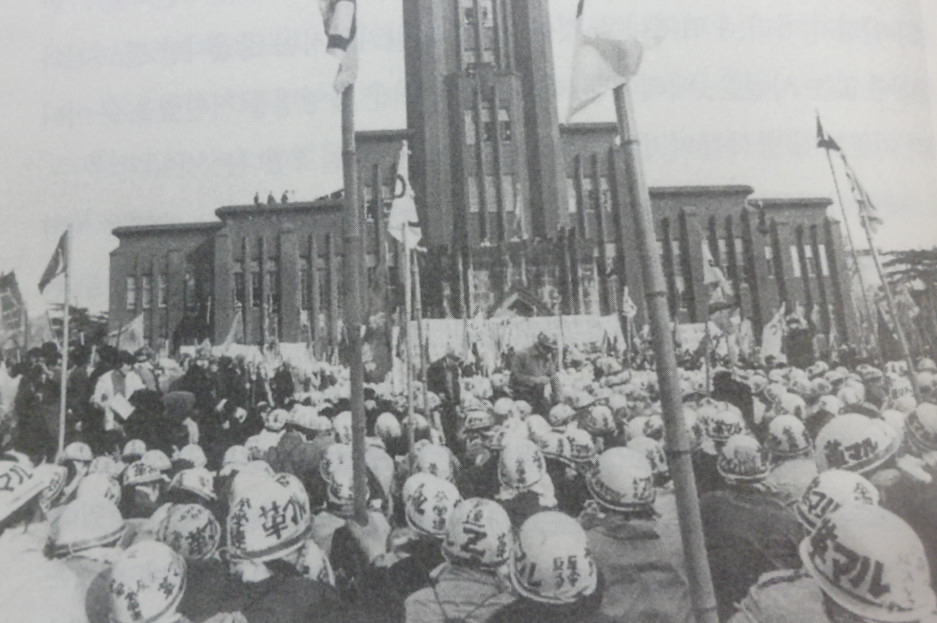 环境运动:建设成田机场
新的国际机场，千叶县，机场附近的城市规划建设起来斗争
：由老人和学生的年代组成
工民党
赞助一个新的宗教
1963年工民党正式成立
1960年代末截止国会中第三大政治力量
宗教基础
建国纪念日颁布
1870年代明治政府在2月11日指定起源节
1948年职业的废除
1950年代-1960年代的纪念日复活的运动
1966年2月11日建国纪念日指定的法案的批准
建国纪念日颁布的特征
保守派政治指导者支持的接受

多数的支持者的动员‘新民运动’的战术模仿

无法具有与天皇祭祀一般强力的宗教色彩
铁三角
政治家
腐败
不公平分配
过度成长
为了生存和发展
企业家
官僚
保持合作关系
1980年代 日本政府
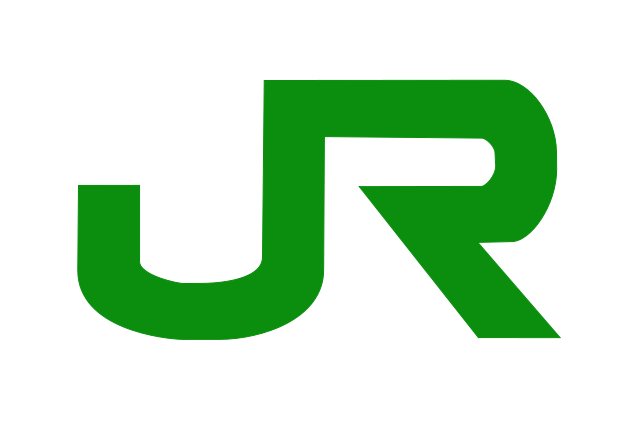 民营化
나카소네 전 총리
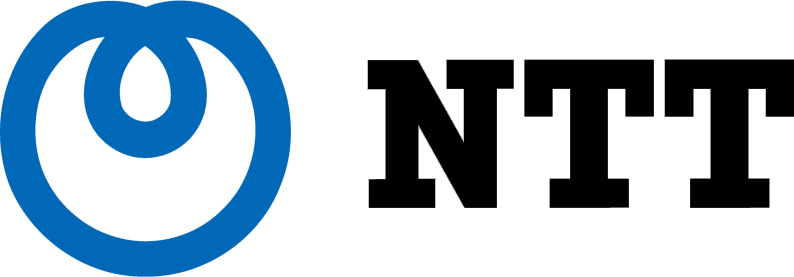